The creation and the conception of constitutional law
A-The creation of the constitutional law
The creation of the constitutional law
The first topic: The concept of constitutional law and its relationship with other laws section one), then knowing the relationship of constitutional law to other laws (a second section).
Section one: the concept of constitutional law
It is the science that is concerned with studying systems of government and its forms. It is more jurisprudence than law, as it deals with theories, principles, and foundations related to governance affairs in the state.
 Constitutional law is considered to be of recent origin, as Italian universities were the first to teach this branch of law, in the late eighteenth century at the University of Bologna in Italy. Then the teaching of this standard moved to France by bringing in an Italian professor who graduated from the University of Bologna, named Rossi.
Explanation and v.a
Public law parties
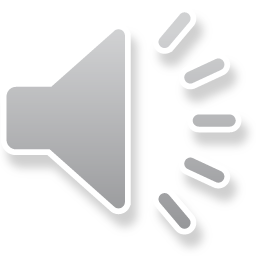 HIERARCHY OF LAWS
Types of constitutions
What is written in the constitution is constitutional
Out of the constitution is not constitutional
How to order a meaningful sentence
Interrogative form
The constitution drafting committee amended the Algerian constitution quiqly in 2020.
How did the committee amend the constitution ?